DIRECT MARKETING
ADVERTISING-II
Direct Marketing
Direct marketing is a type of advertising campaign that seeks to achieve a specific action in a selected group of consumers (such as an order, store or website visit, or a request for information) in response a communication action done by the marketer. 
Direct marketing is a very popular and widely used method of informing people about products and services.
Direct Marketing
It's a method of contacting customers and potential customers personally, rather than having an indirect medium between the company and the consumer, such as magazine ads or billboards that are seen by the general public
Direct marketing is a very effective and powerful way to share information about a product or service
Direct Marketing
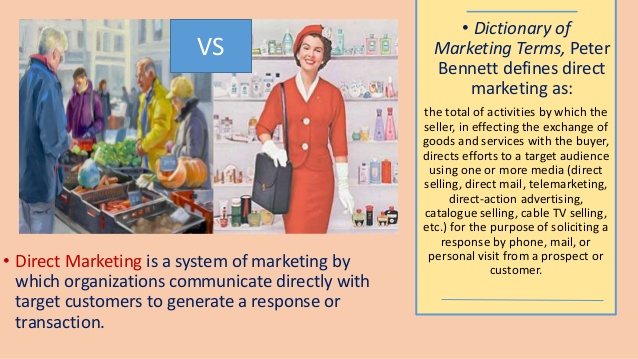 Direct Marketing
Database Marketing
Developing Database
Functions of Database
Contents of Comprehensive Consumer Database
Contents of a Comprehensive Business to Business Database
Importance of Direct Marketing
It helps marketers reach customers fast
It is an efficient promotion strategy
Direct marketing can be customized
Direct marketing allows to measure its efficiency
Benefits of Direct Marketing
Direct marketing allows you to promote your product or service directly to your target audience  and measure results quickly, but the benefits don't stop there. Here are some of the advantages that direct marketing can bring to your brand:
High segmentation and targeting.
Optimize your marketing budget
Upgrade your loyalty strategies
Create new business opportunities
Tests and analyzes the results
Direct Marketing Strategies and Media
Media
Direct mail
Direct Mail
Catalogs
Catalog
Broadcast Media
Telemarketing
Direct Selling
Direct Selling
Advantages and Disadvantages of Direct Marketing